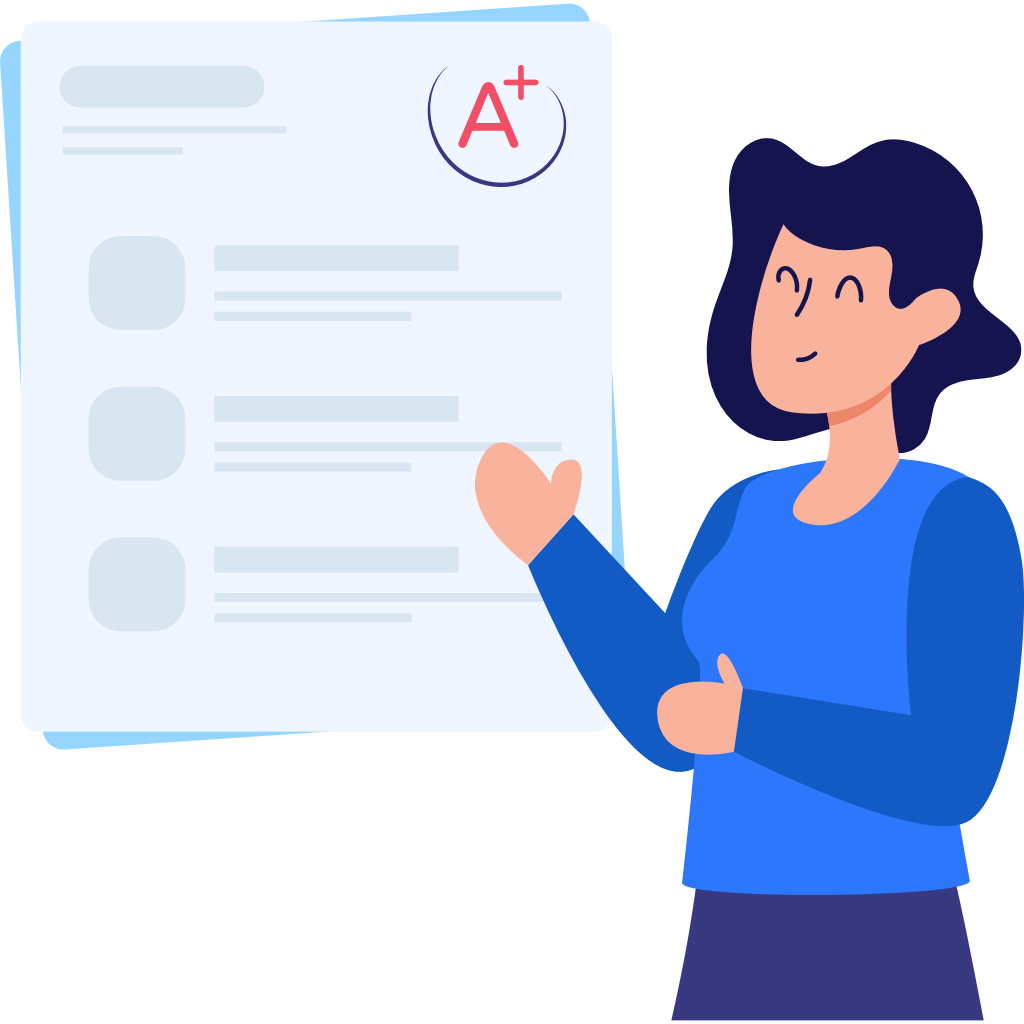 1.公办与民办的普通中学、中等职业学校、特殊教育学校、小学、幼儿园的专任教师及中小学实验教师（实验管理员）；
中小学教师
广州区域内政府办学与社会力量办学相关机构中具有中小学教师资格的各级各类在职教师
2.市、区两级教师发展中心，市级教研机构和电教机构，少年宫和校外教育机构中具有教师资格的在职人员。
（以下统一简称“中小学教师”）
一、适用对象有哪些？
《实施意见》适用于广州市中小学教师继续教育各环节的相关主体。
（一）根据最新政策修改各类型学时要求

根据《广东省人力资源和社会保障厅关于做好2021年我省专业技术人员继续教育工作的通知》要求，从2021年起
调整为
调整为
总学时由不少于72学时
不少于90学时
公需课由不少于18学时
不少于30学时
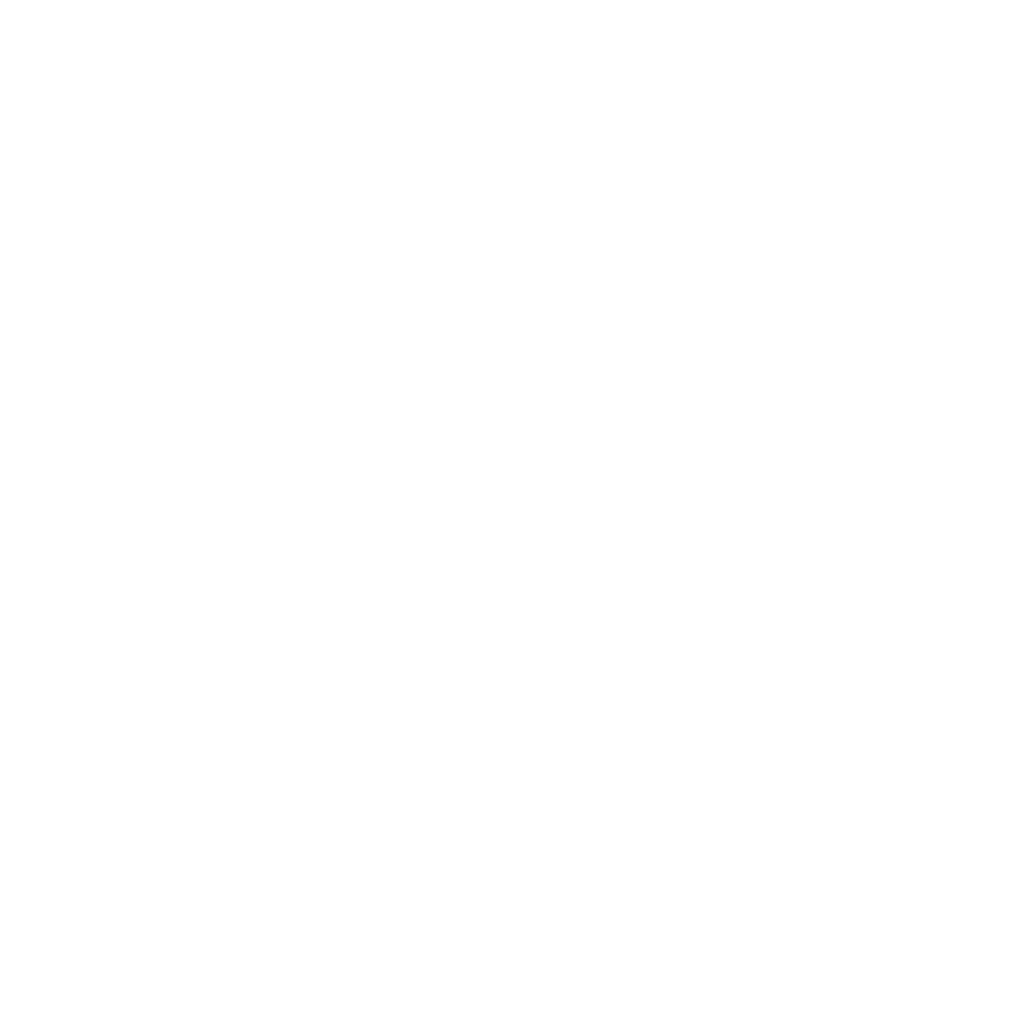 个人选修课不少于18学时的要求
专业课不少于42学时的要求
增加
保留
（二）进一步明确了市、区、校三级培训的职责和任务
根据《广州市“十四五”中小学教师培训体系建设实施意见》关于“1+6+11+N”教师发展支持体系的要求和职责分工，进一步明确市、区教育行政部门和教师发展中心、学校的责任，分类别、分阶段、分层次落实“三类四阶段”教师培训任务。
（三）加强教师继续教育经费保障
根据《广东省中小学教师继续教育规定》（1999年9月8日 广东省人民政府令第53号）文件精神，进一步明确了继续教育经费保障的政策要求。各区财政每年在教育事业费中按不低于教师工资总额2%的比例安排教师继续教育经费。
（四）进一步完善教师继续教育内容和学时管理要求
按最新的继续教育政策、具体实践情况和各单位反馈意见，规范了学时验证平台的表述，明确了公需科目、专业科目、个人选修科目学时管理要求，进一步简化并完善相关流程。
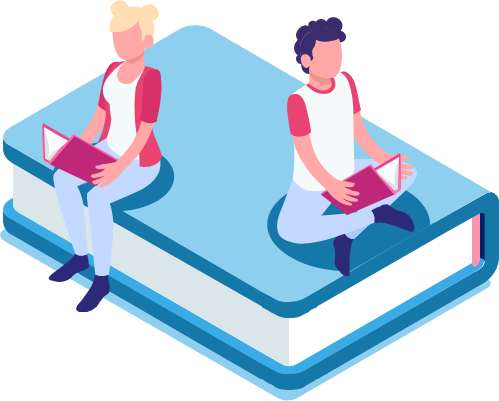 公需科目
专业科目
个人选修科目
指中小学教师完成所在岗位工作任务必须具备的理论、技术，以及个人职业发展所需的各项知识，由教师和用人单位协商确定。
指中小学教师必须掌握的新理论、技术、信息，以及必须具备的其他知识，是中小学教师继续教育的主要内容，按省级主管部门发布的学习要求落实。专业科目根据教师专业发展的特点与需求，建立分级分层分类分科培训课程体系，加强对教师专业学习的引导、支持、优化、提升，按需施训。
指中小学教师必须掌握的政策法律法规、基本理论、技术、信息等方面的知识，以省人力资源和社会保障厅发布的公需科目学习指南为准。
广州市中小学教师发展中心
广州市中职学校教师
发展中心
广州市远程培训教师
发展中心
广州市教师发展研训中心
广州市民办学校教师
发展中心
广州市幼儿园教师发展中心
负责中学校长任职资格培训、提高培训、高级研修和专题研修，特殊教育教师培训，对口帮扶地区师资培训等方面的专业研究、规划设计、具体实施；
负责中等职业学校校长提高培训、高级研修和中职教师示范性培训等；
负责幼儿园园长和教师示范性培训等；
负责研训人员市级培训工作等。
负责教师继续教育全员远程培训工作，包括课程上线审核管理、网络研修项目审定、辅导教师和研修工作坊主持人质量评价等；
负责民办学校校长、教师示范性培训等；
市级教师发展中心
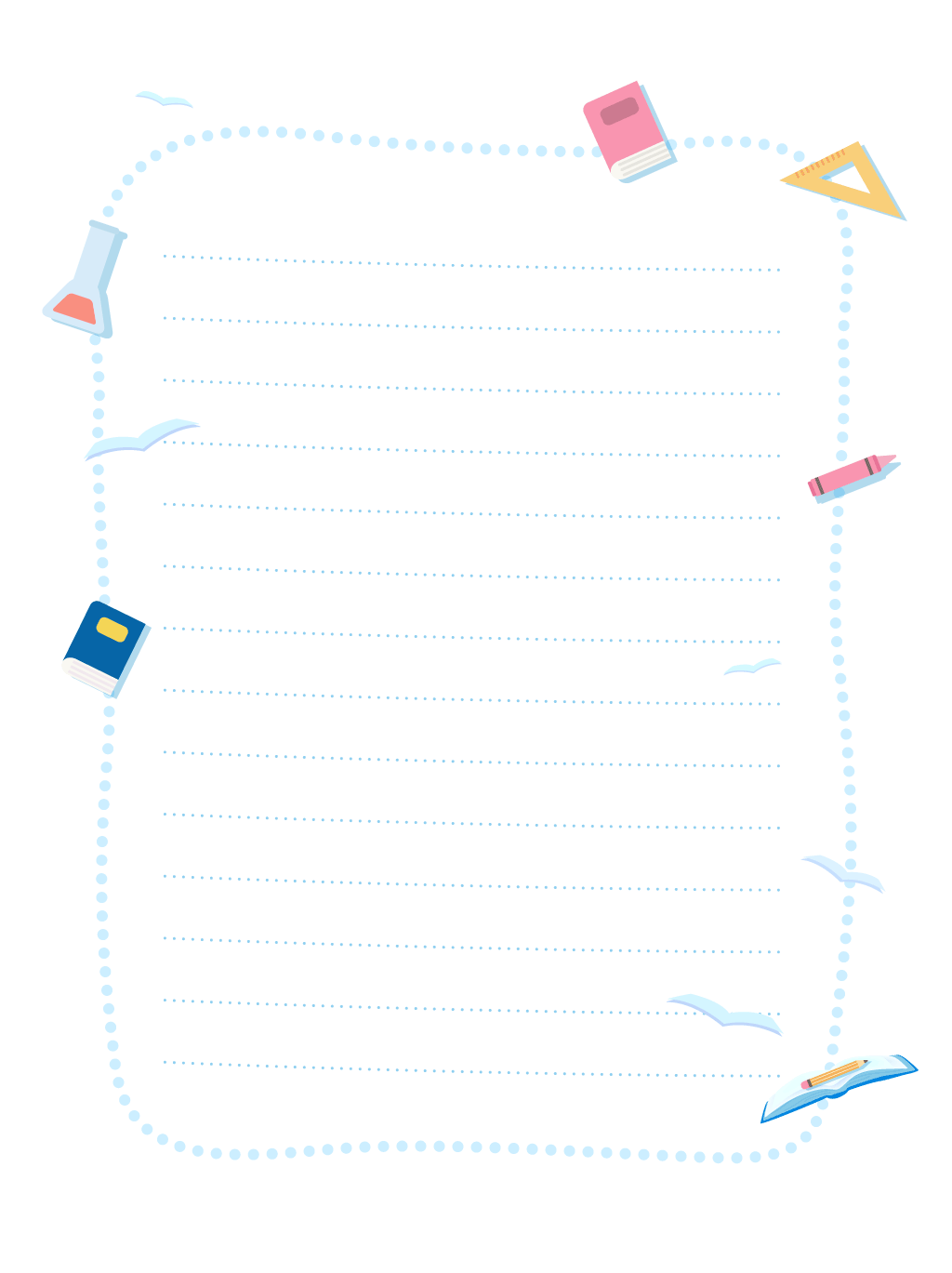 以天数计算继续教育学时的培训，按每天=8学时计算；
                  不足一天的培训，按每45分钟=1学时的实际时间计算。
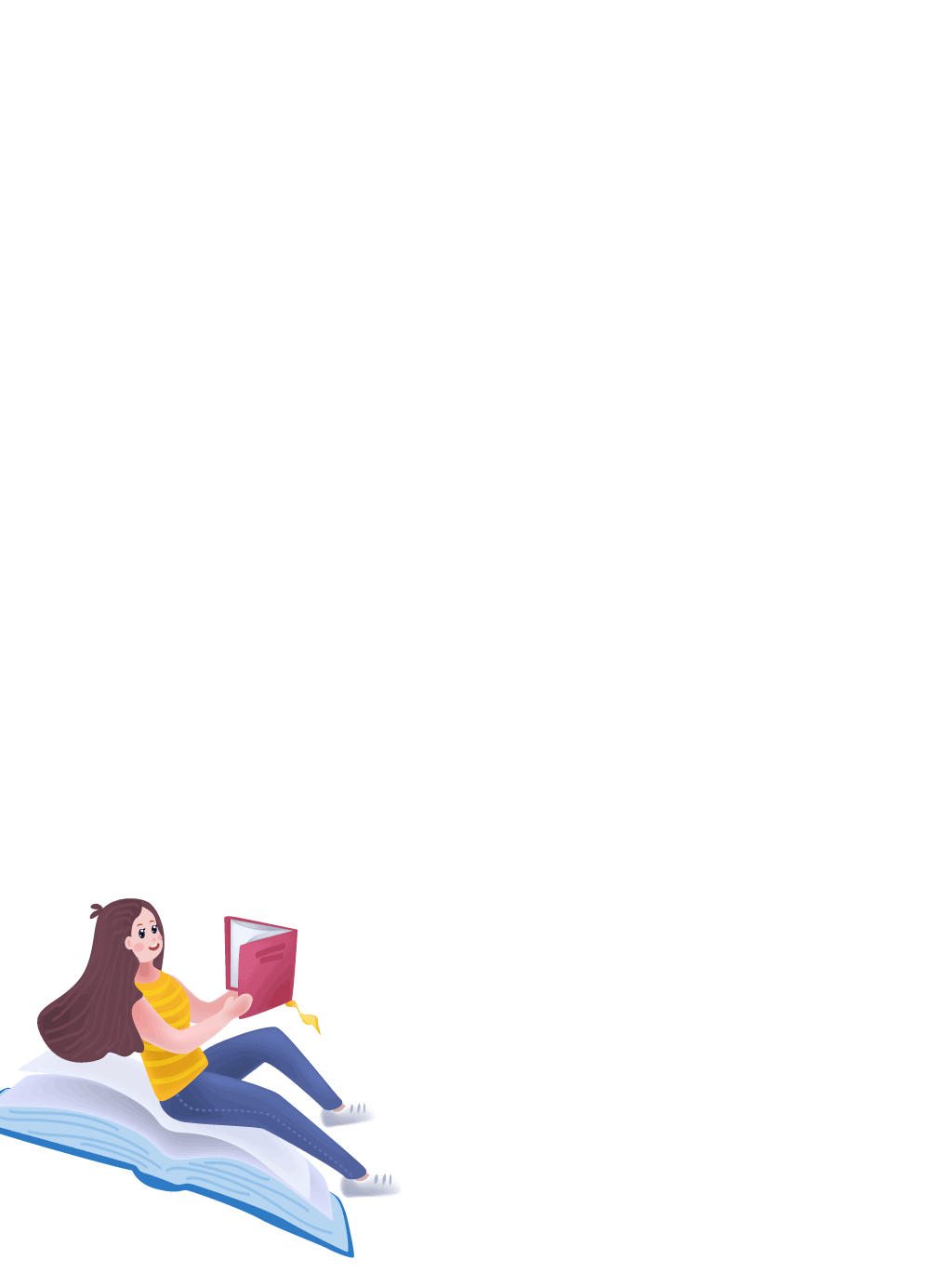 01
公需科目 ≧ 30学时
02
专业科目 ≧ 42学时
03
个人选修科目 ≧ 18学时
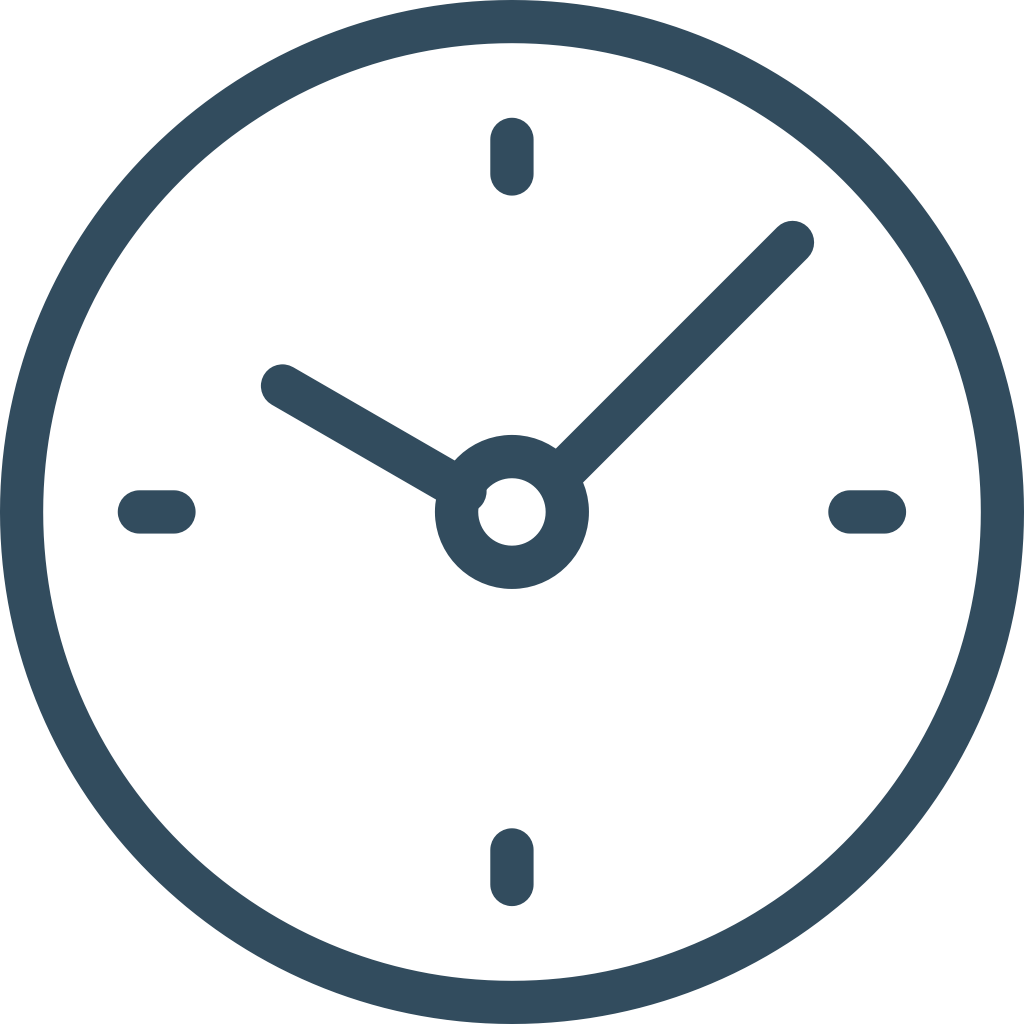 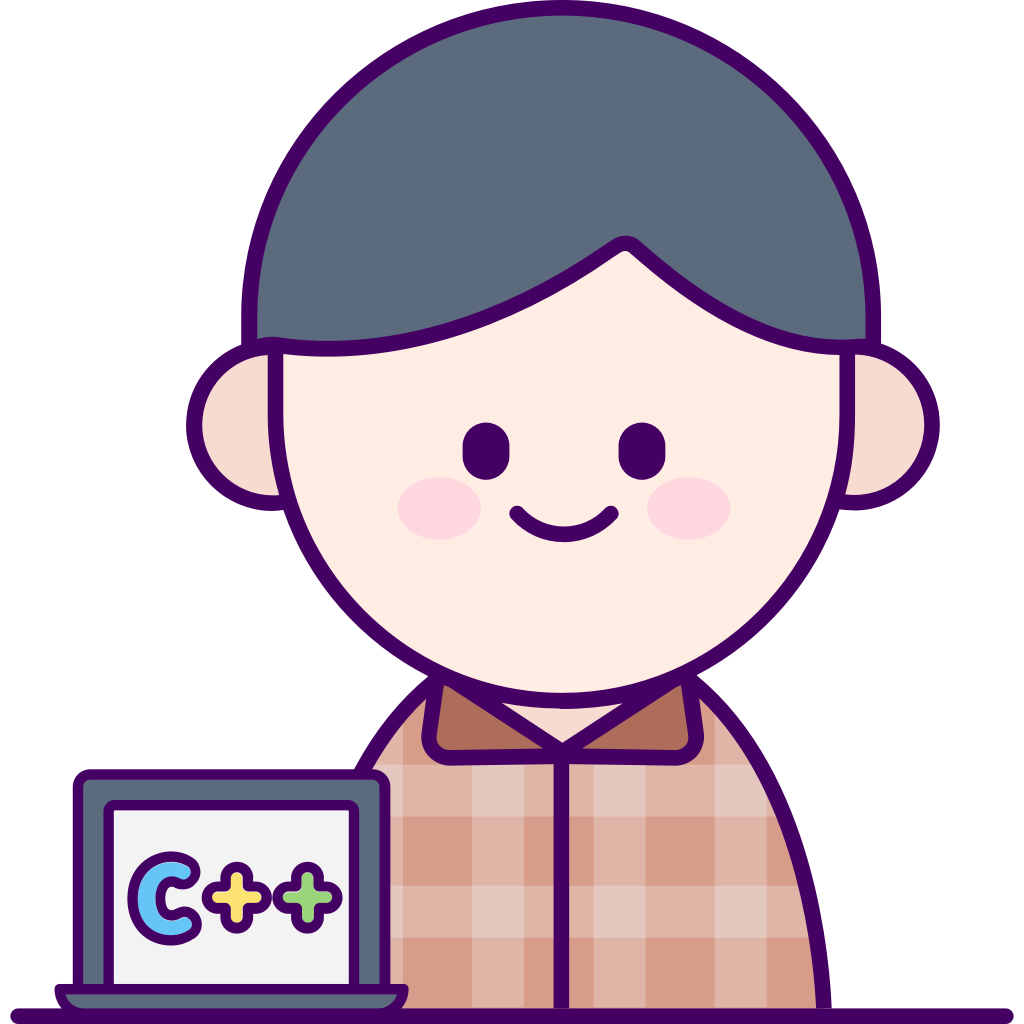 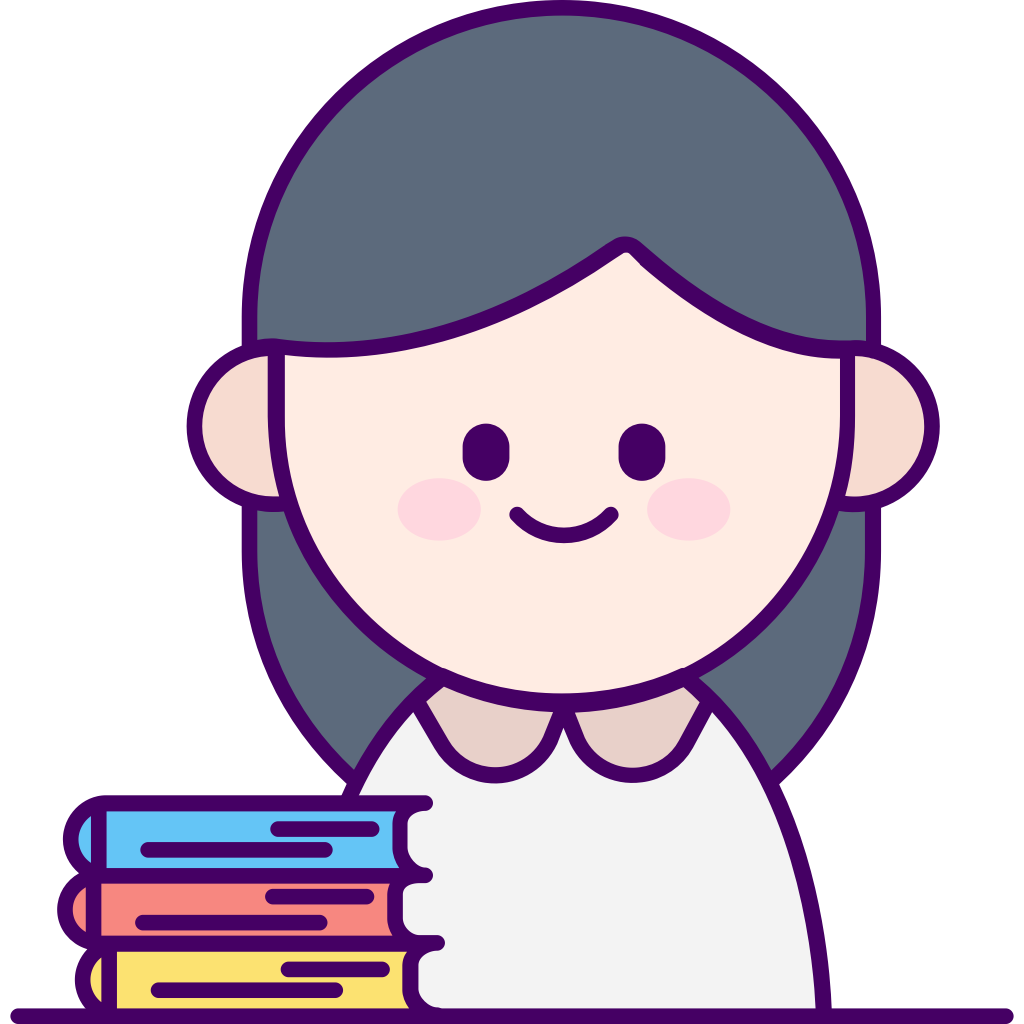 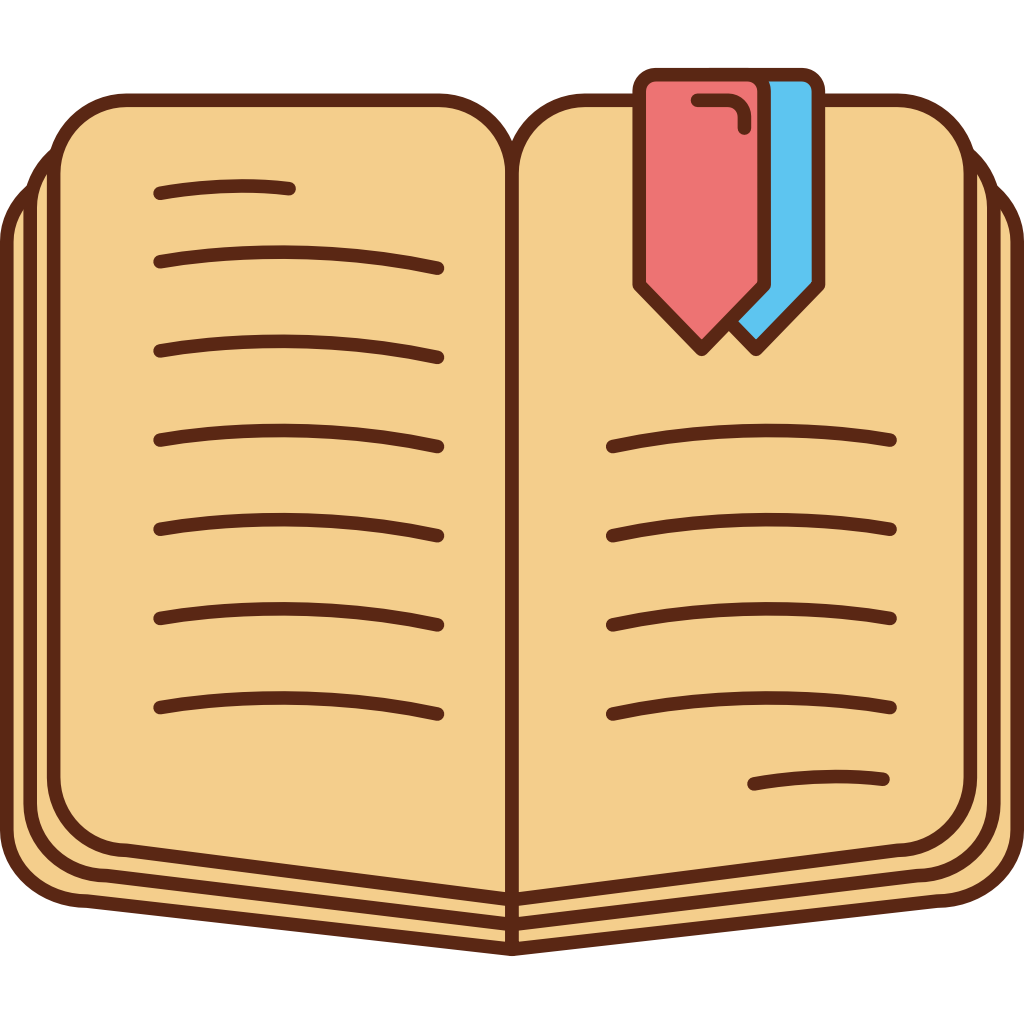 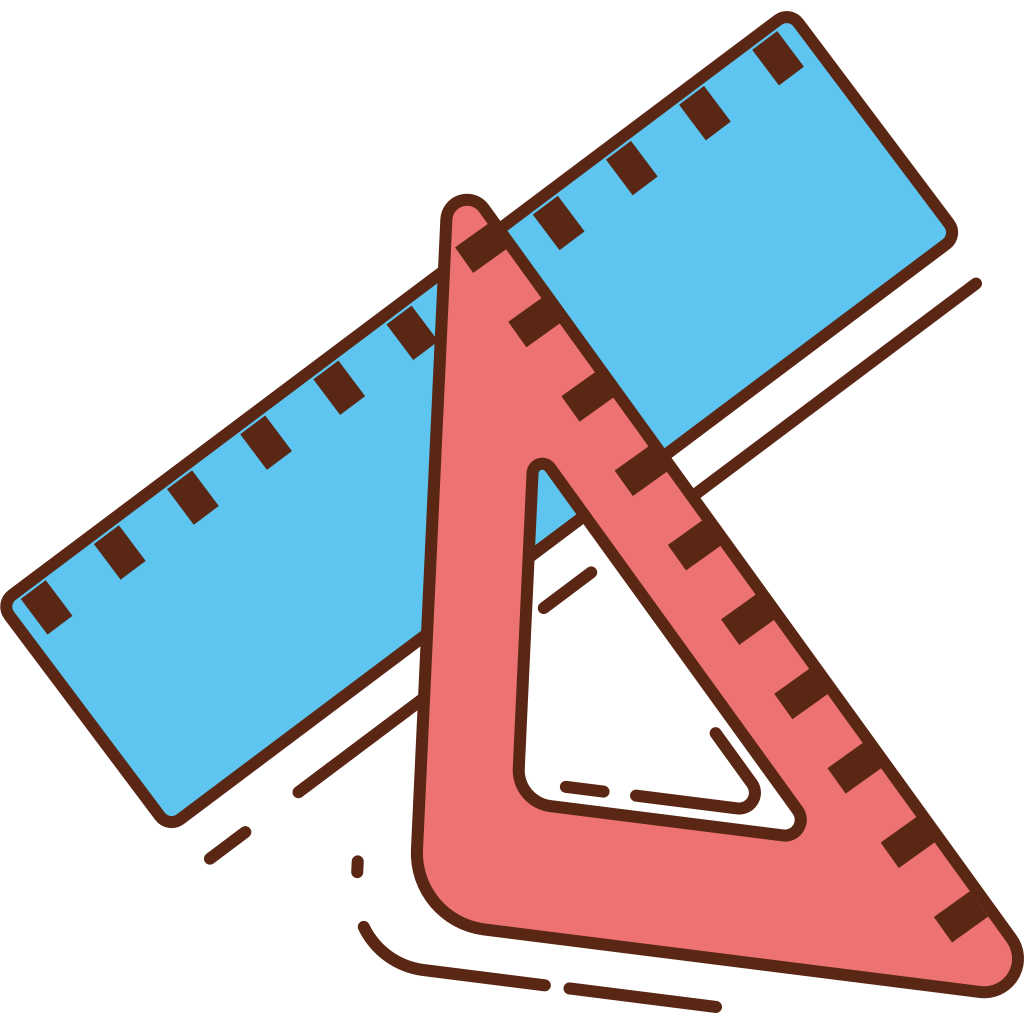 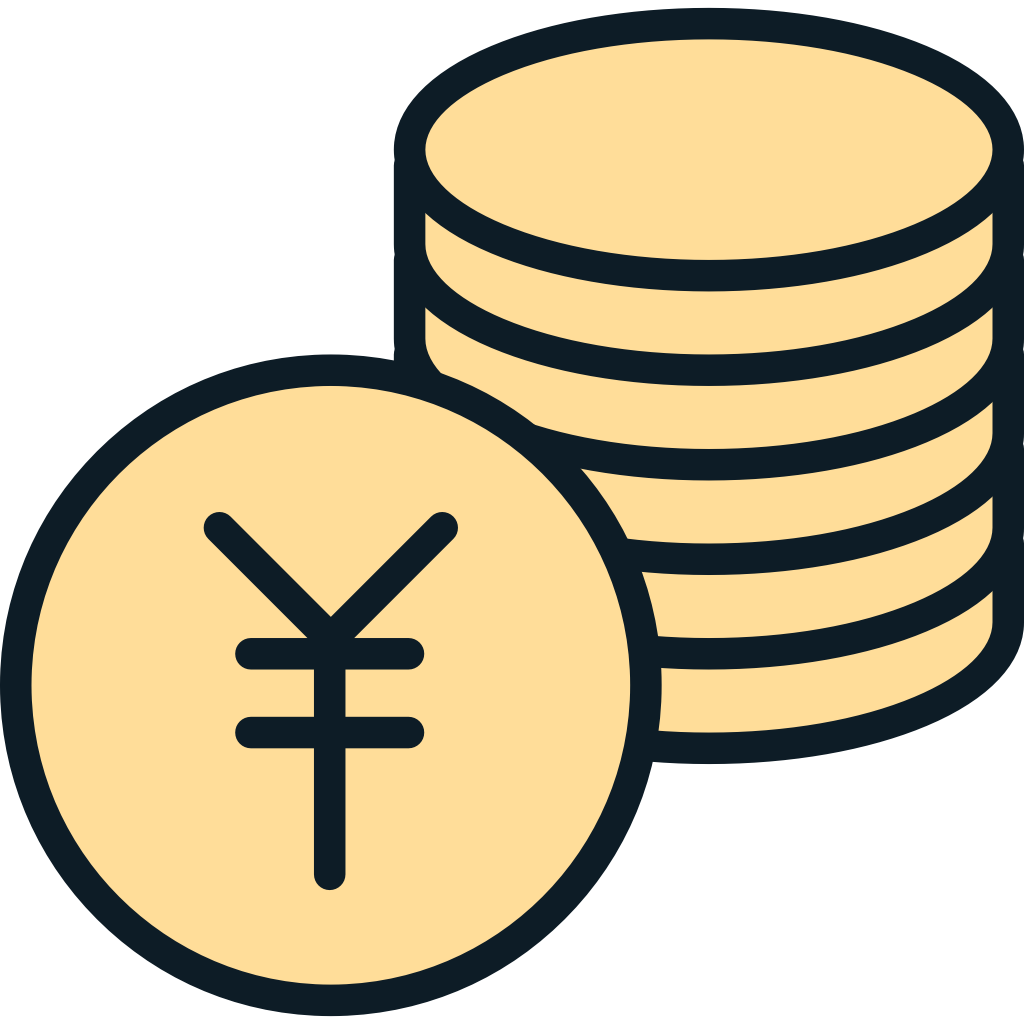 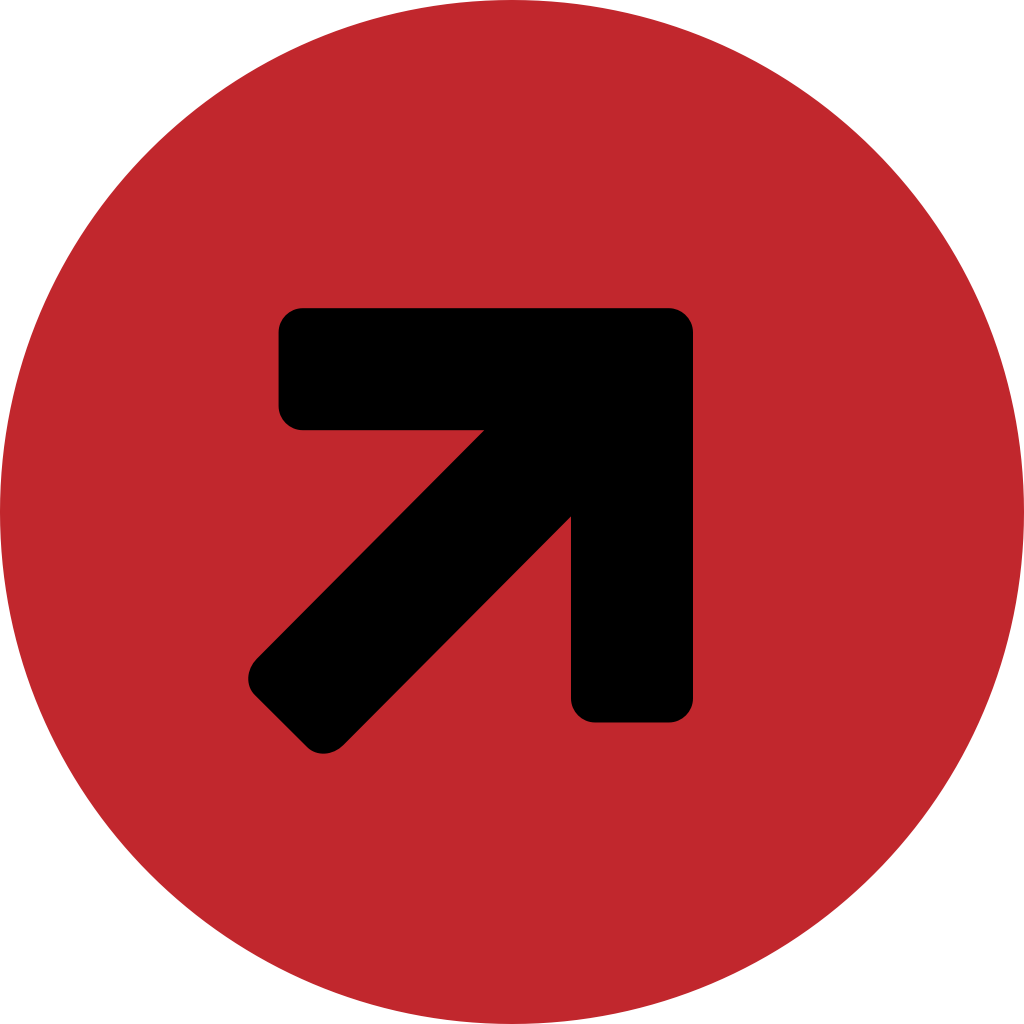 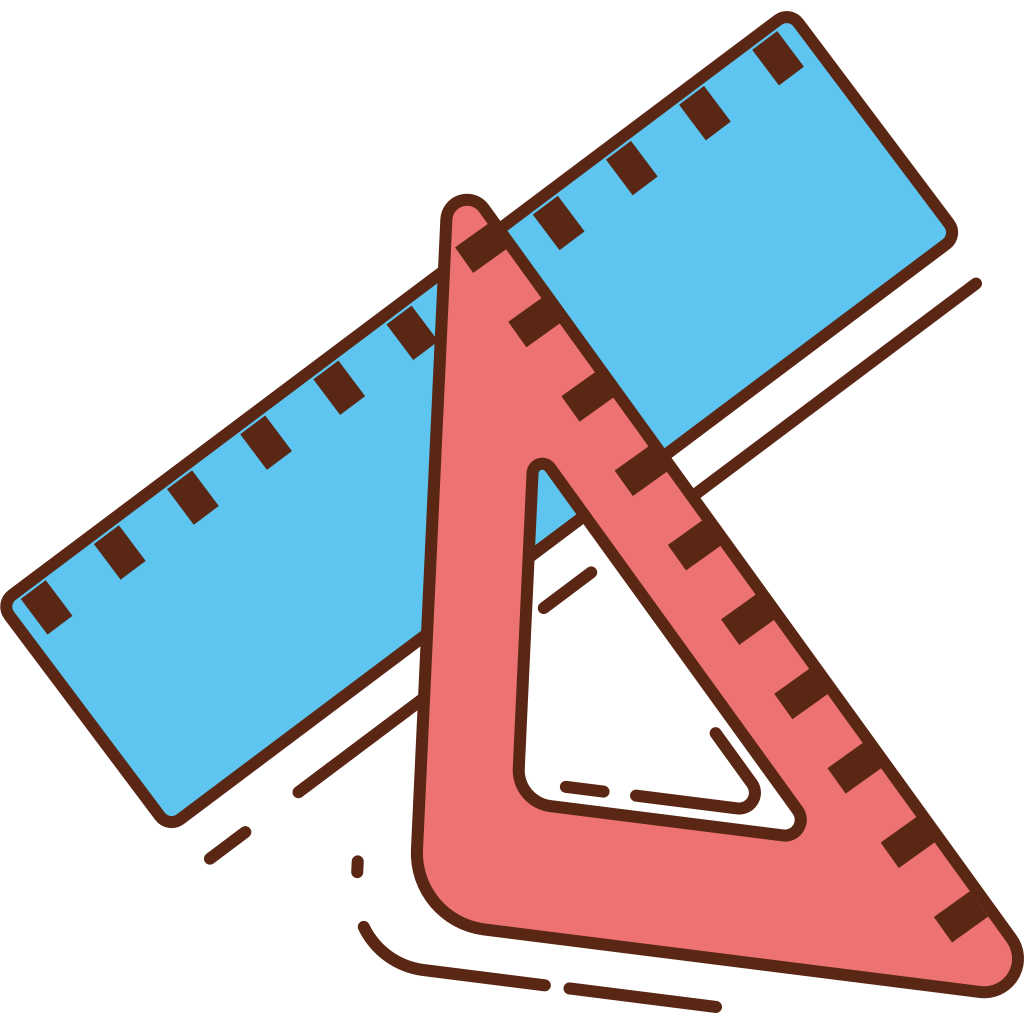 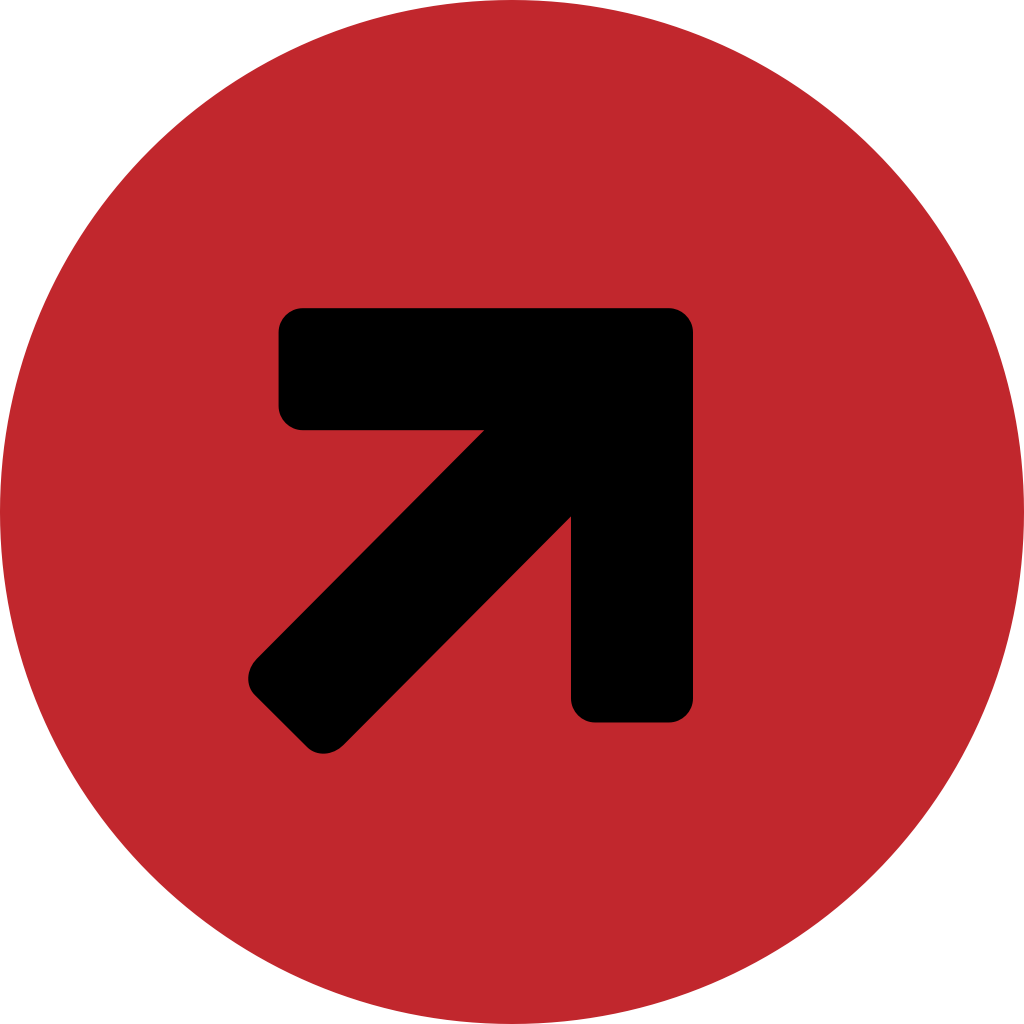 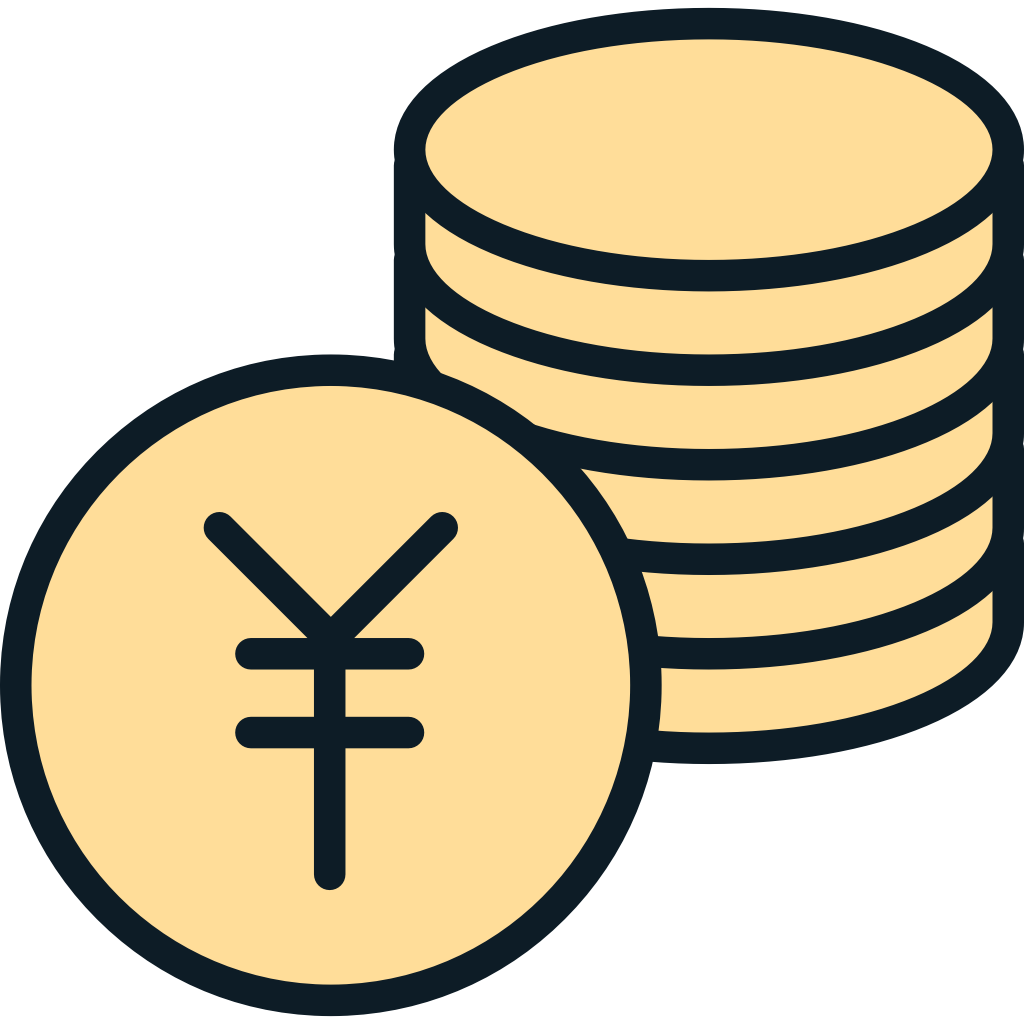